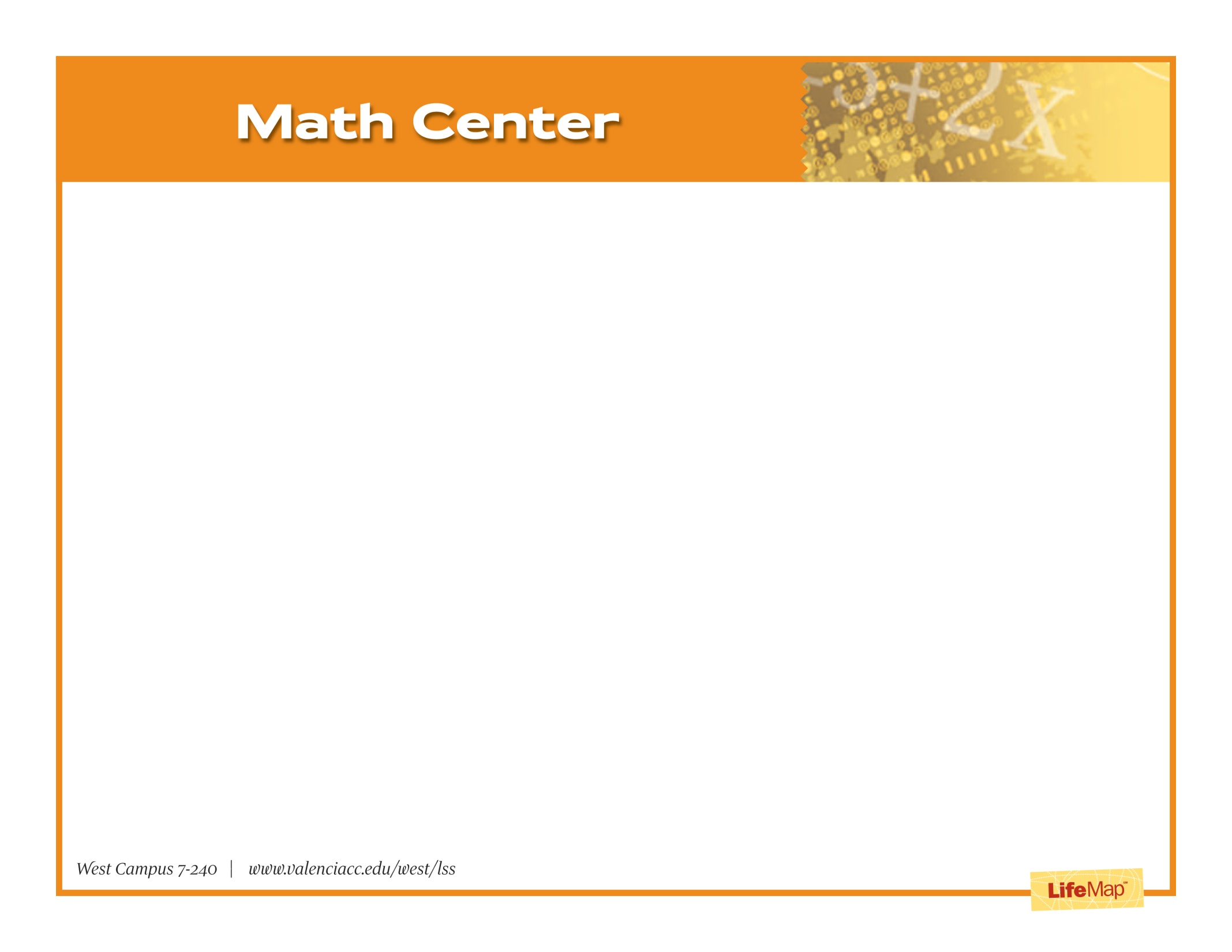 LEARNING SUPPORT SERVICES
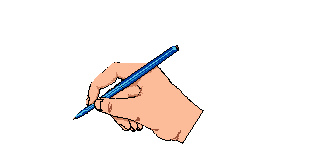 MAT1033C 

MATH LAB ORIENTAION

WEST CAMPUS
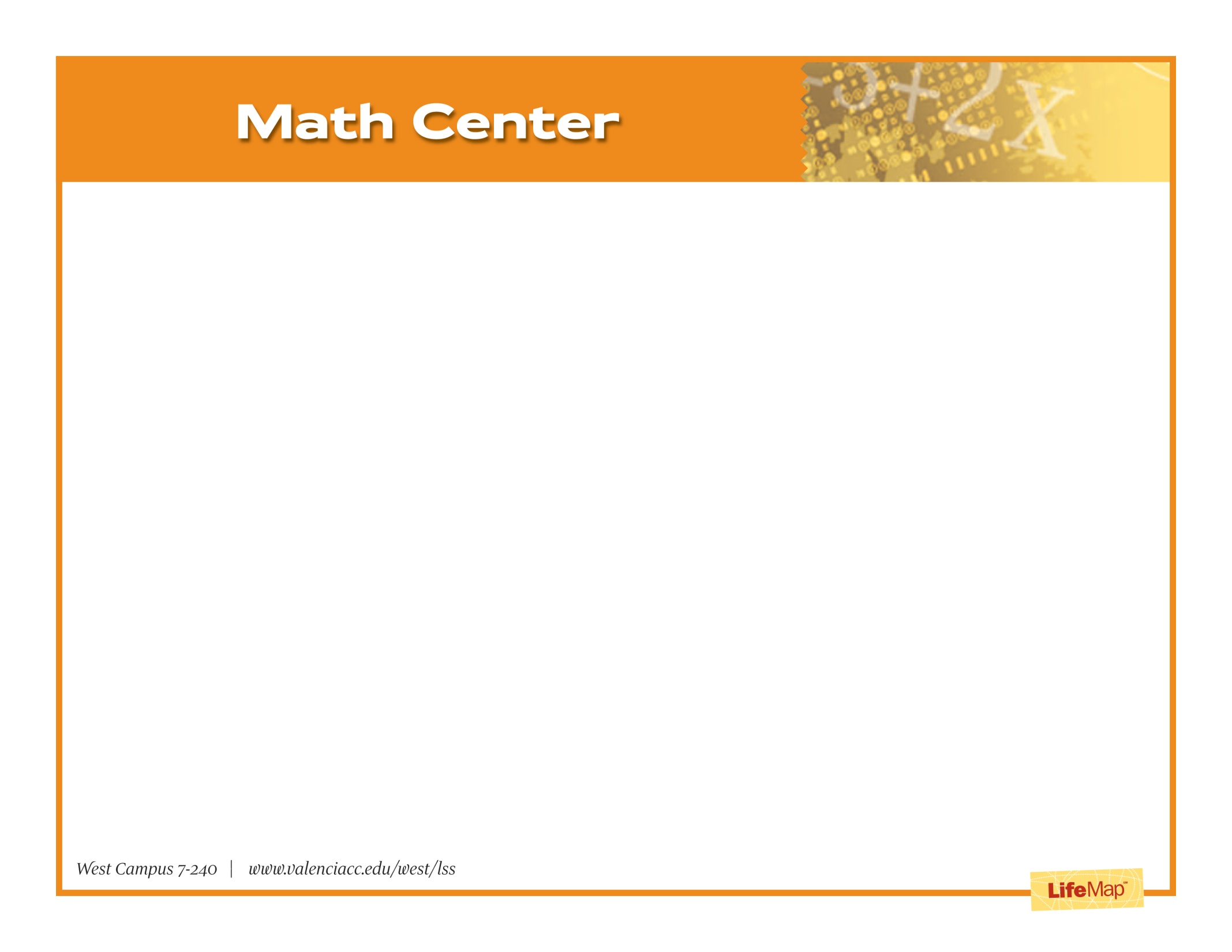 DESIGNED FOR YOU!
The Math Center is your resource Monday to Sunday  

Professional Lab Instructors 

110 computers

Student Resources Table {stapler, hole puncher}

 Red and Blue Print Stations {print card required, $0.10/page} 

Access friendly environment; hardware & software accommodations available. Please ASK………
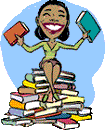 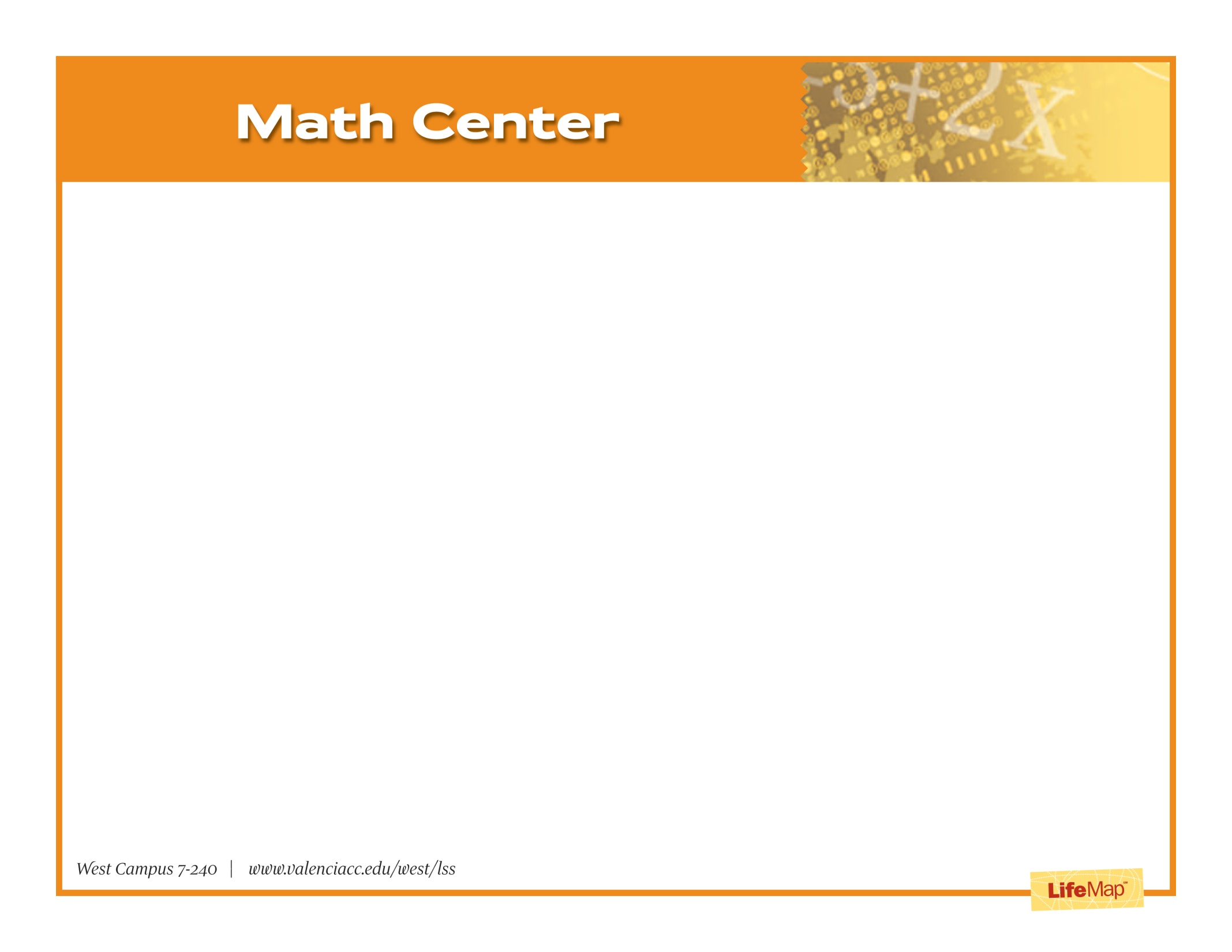 YOUR $UCCESS  IN MATHEMATICS
Begins By:


Following policies for a comfortable learning environment: {MATH CENTER POLICIES}

Reading your Lab Syllabus , Class Syllabus,                 Class Notes and by being organized 

Using your Lab Manual to successfully complete assignments on or before due dates {CALENDARS}

Asking a lab instructor/professor for assistance……
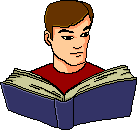 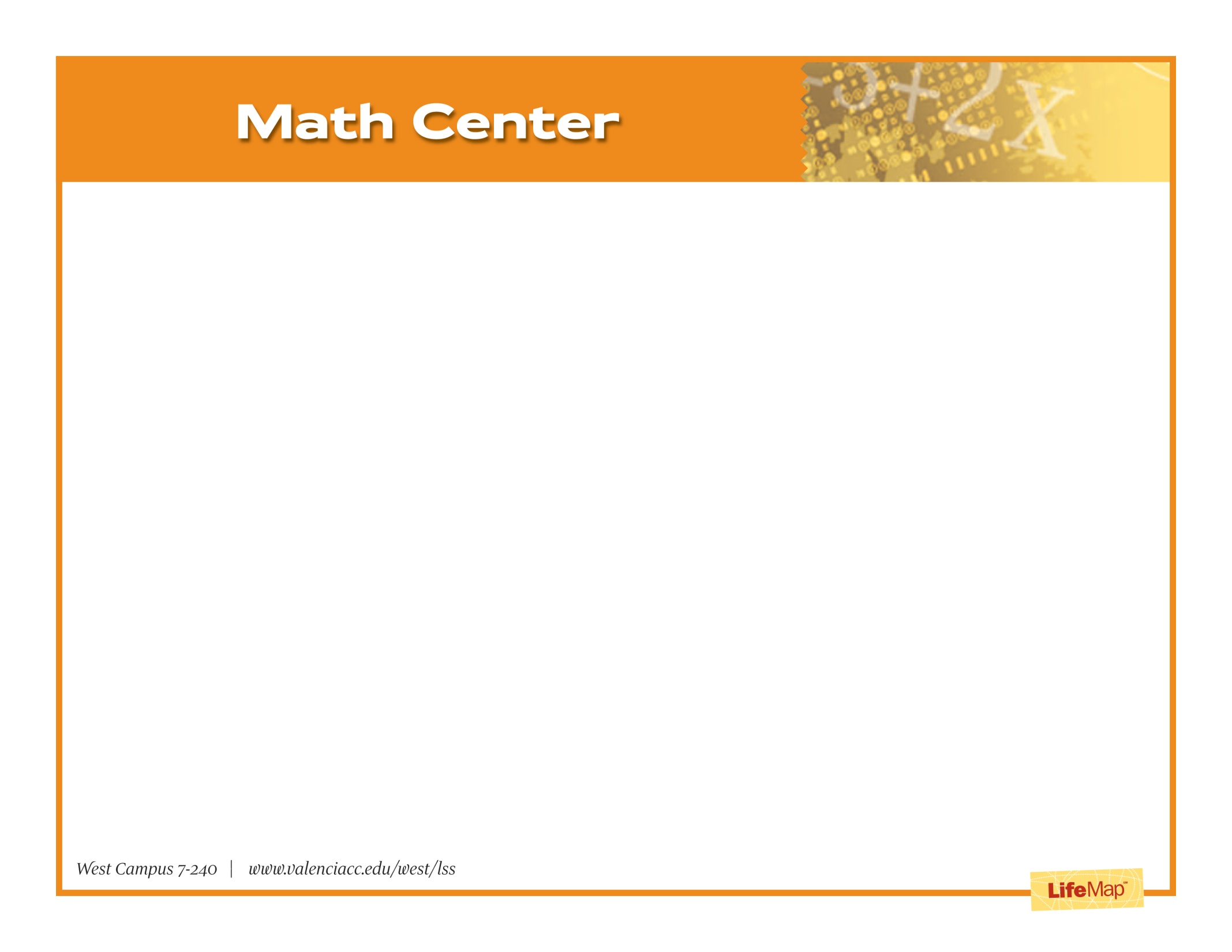 Assignments and Attendance
Assignments are done in 
     Pre-test/Mastery test are to be done in the Math Lab.    
     NO help on Pre-test/Mastery test.

  Attendance is tracked through Accutrack at the  
     West Campus Math Lab only.
Lab work is 15% of class grade (check with your professor)

¾ of that grade is based on assignments

¼ of that grade is based on weekly attendance
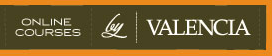 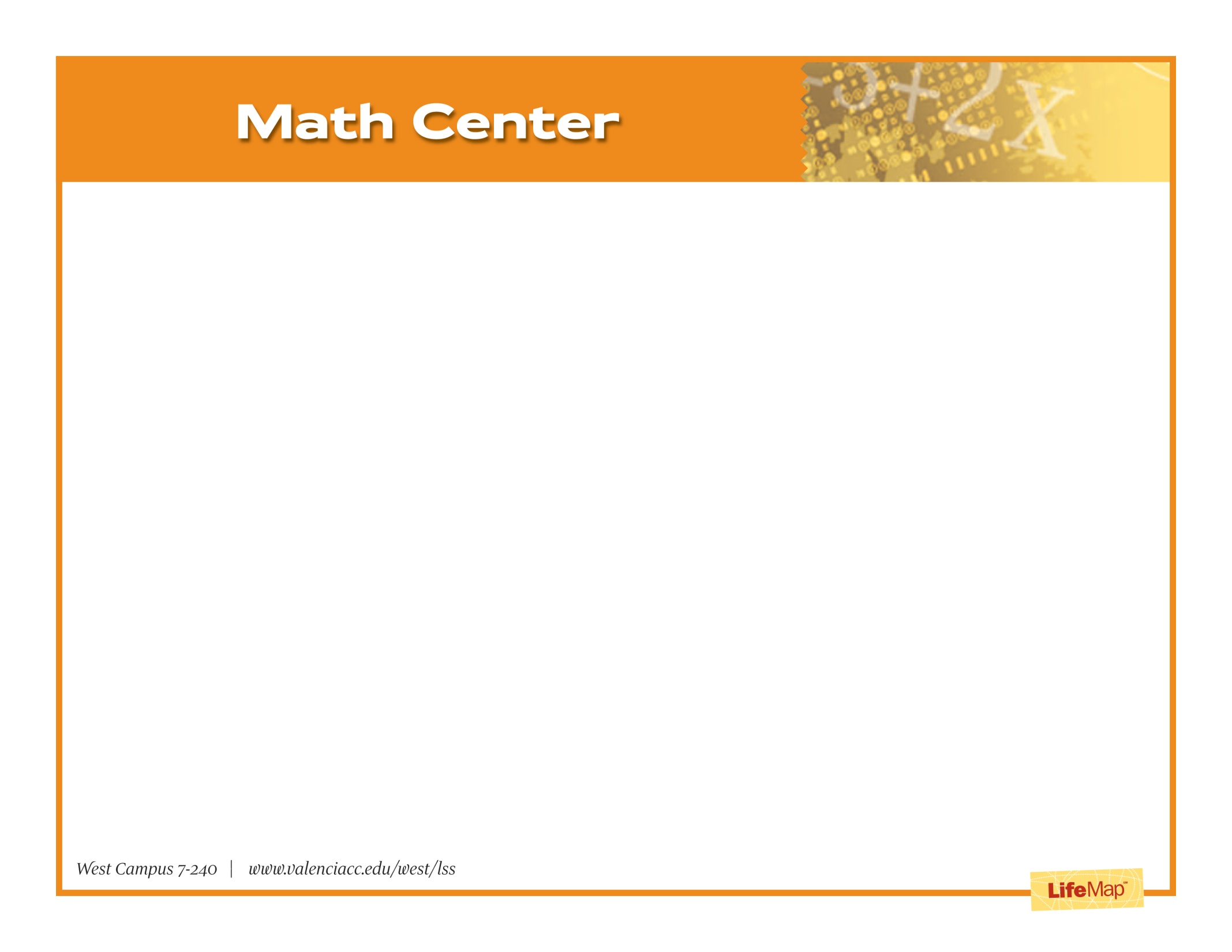 Logging in Accutrack
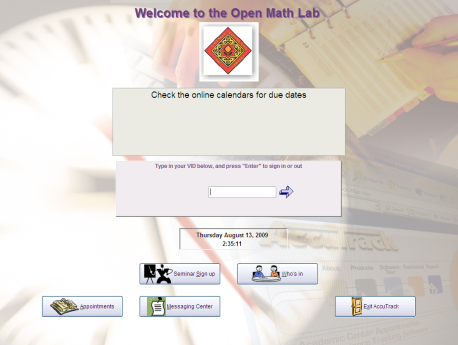 Weekly Attendance Required for All Students:


First time Sign-in: 

Type your VID, Select your Instructor, CRN 
Click Continue
Click Yes 

Next Sign-in:	
Type your VID (Instructor, CRN already selected)

Click Continue

Week begins on Monday and ends on Sunday {no rollover}
Full Term = Minimum of 50 minutes per week
Flex(Ten weeks) Term = Minimum of 75 minutes per week
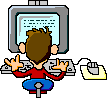 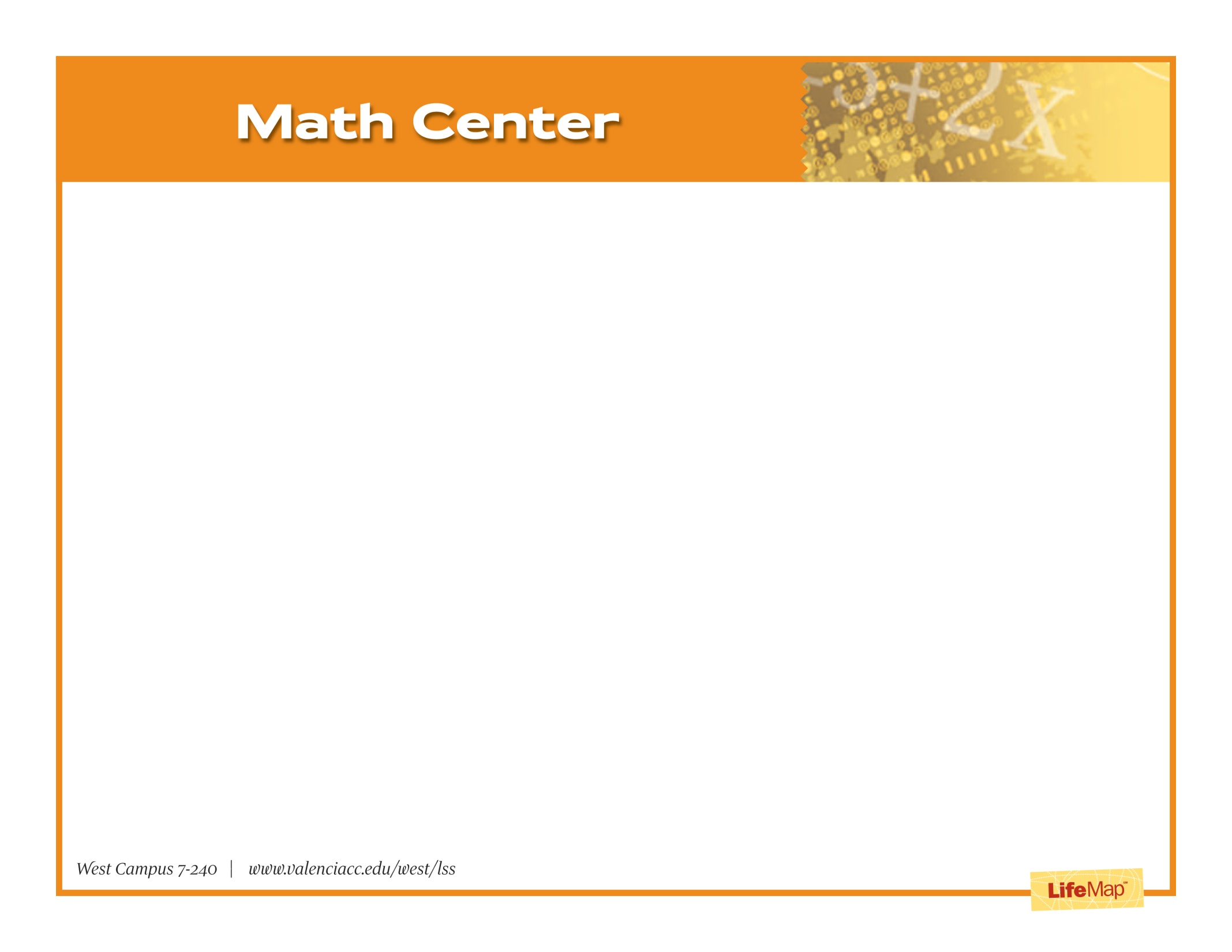 www.valenciacc.edu
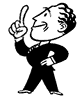 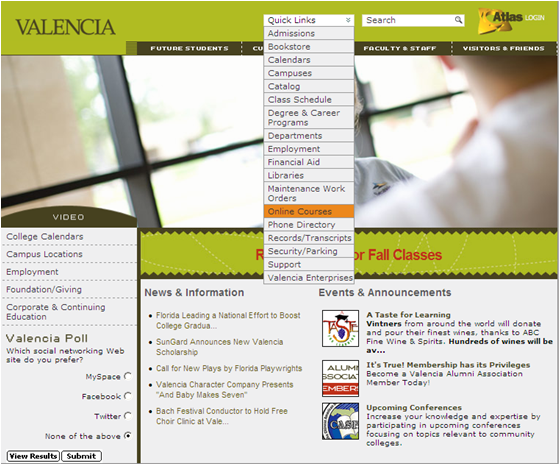 1.   Go to the  
	   Valencia website

   2.  Go to 
	  Quick Links   
         drop down menu  
	  to Online Courses
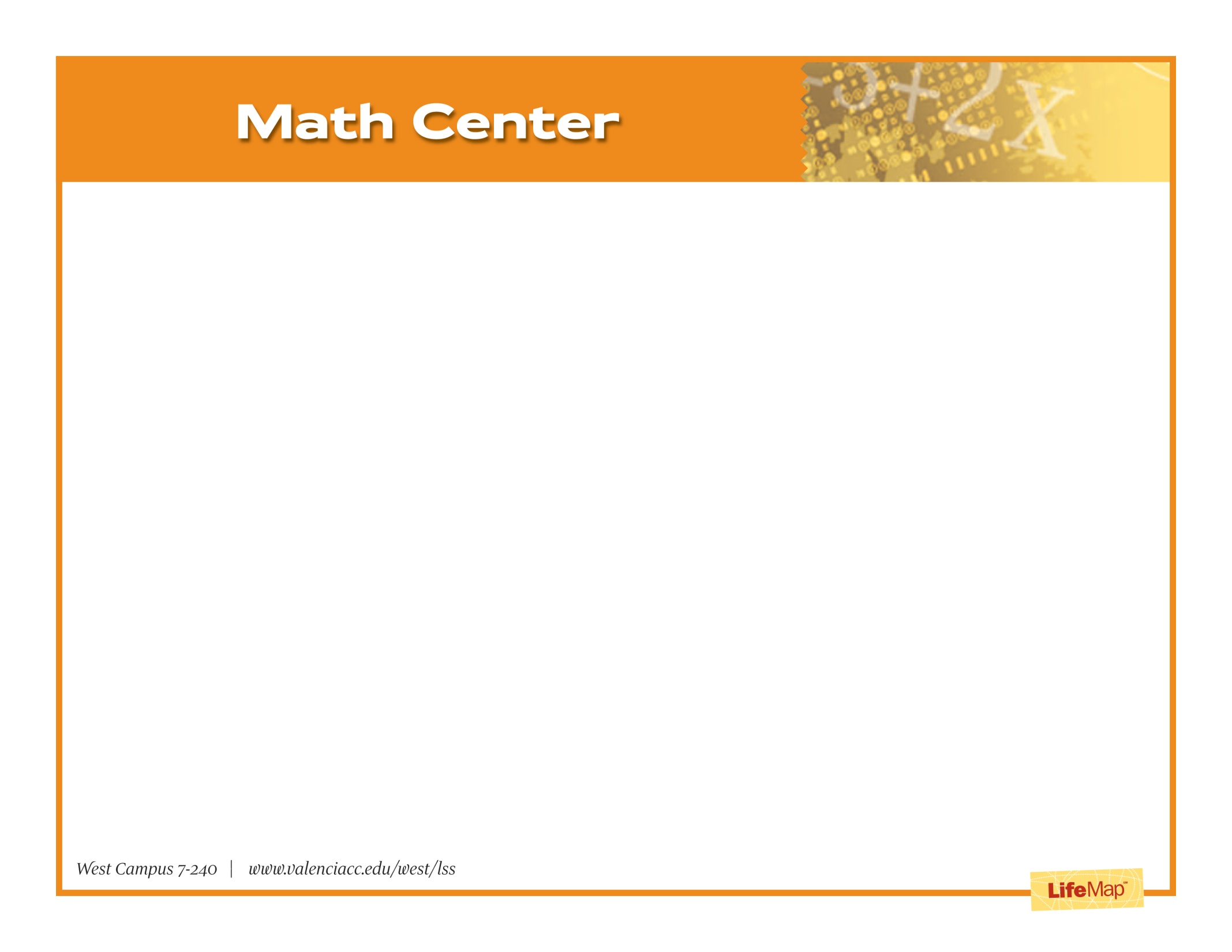 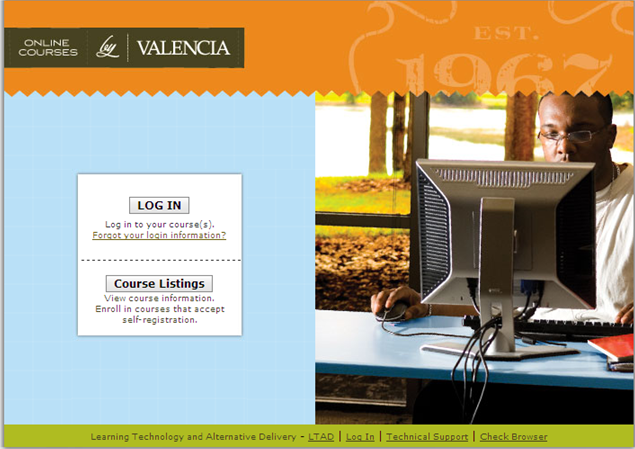 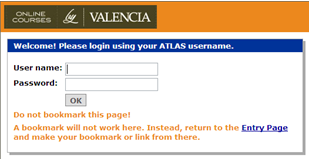 3. Click Log IN
4. Enter your Atlas User name and Atlas Password.
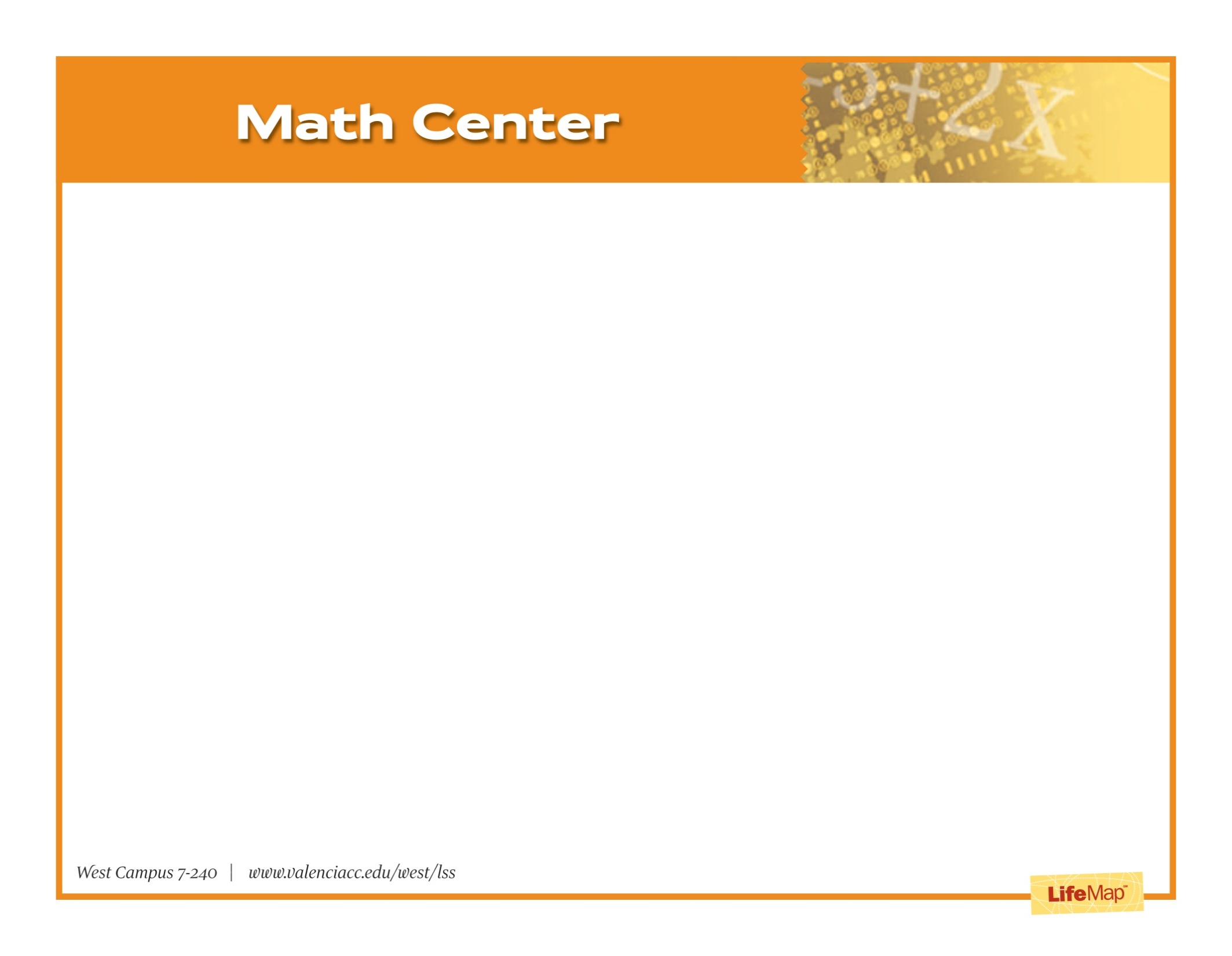 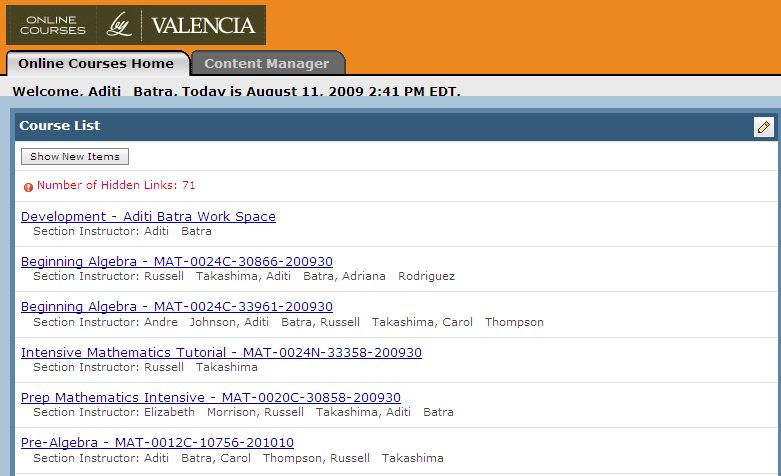 5.  Select your current MAT1033C course
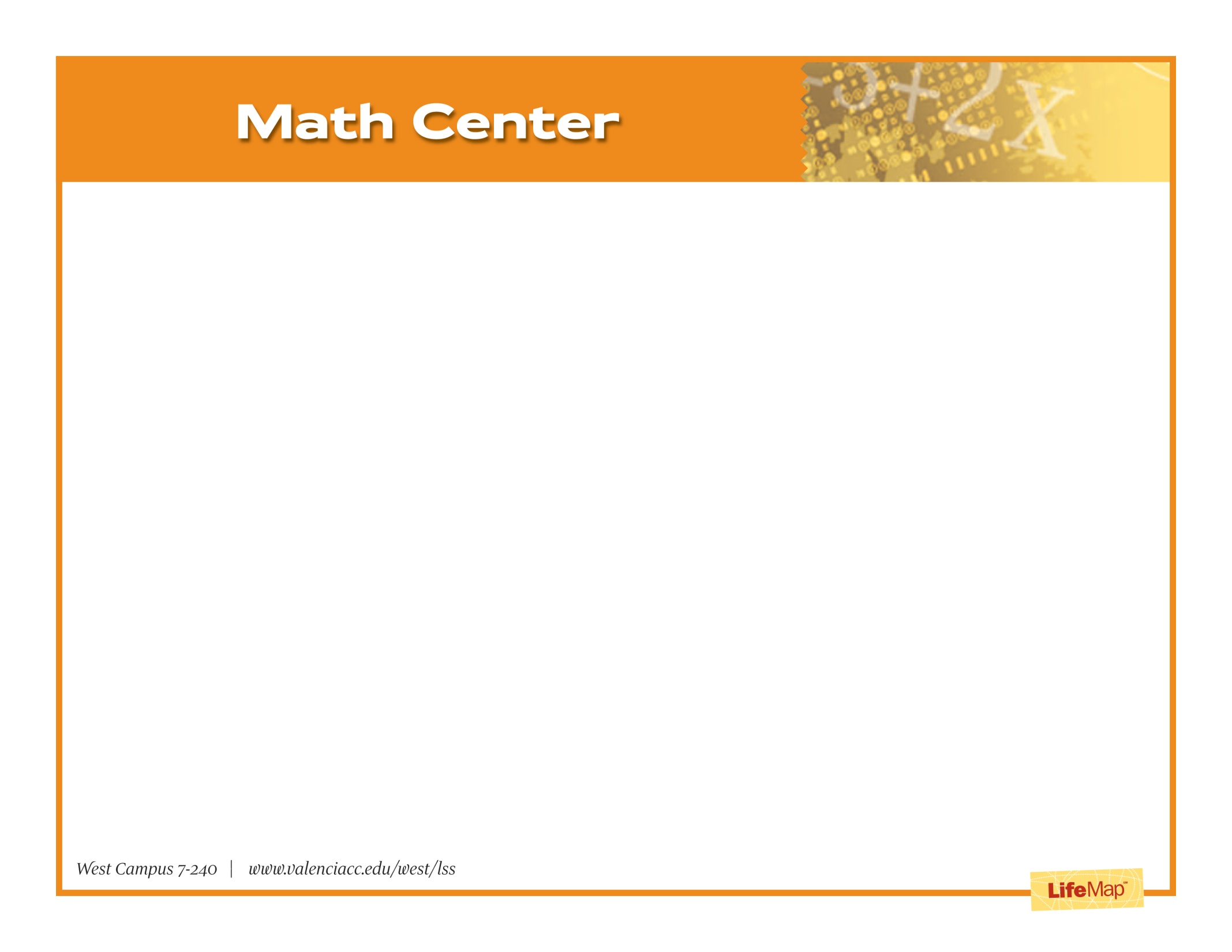 Home Page
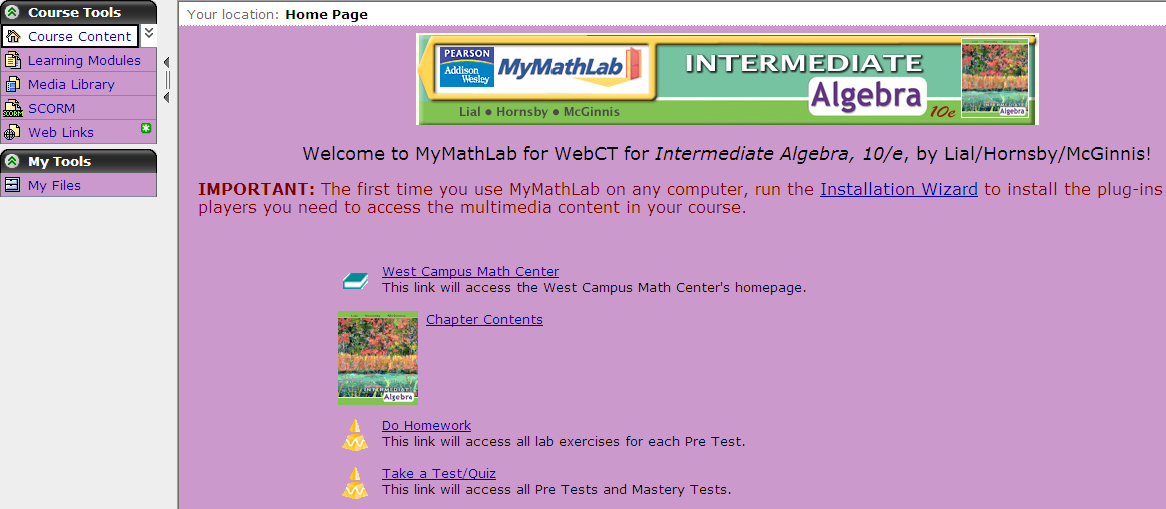 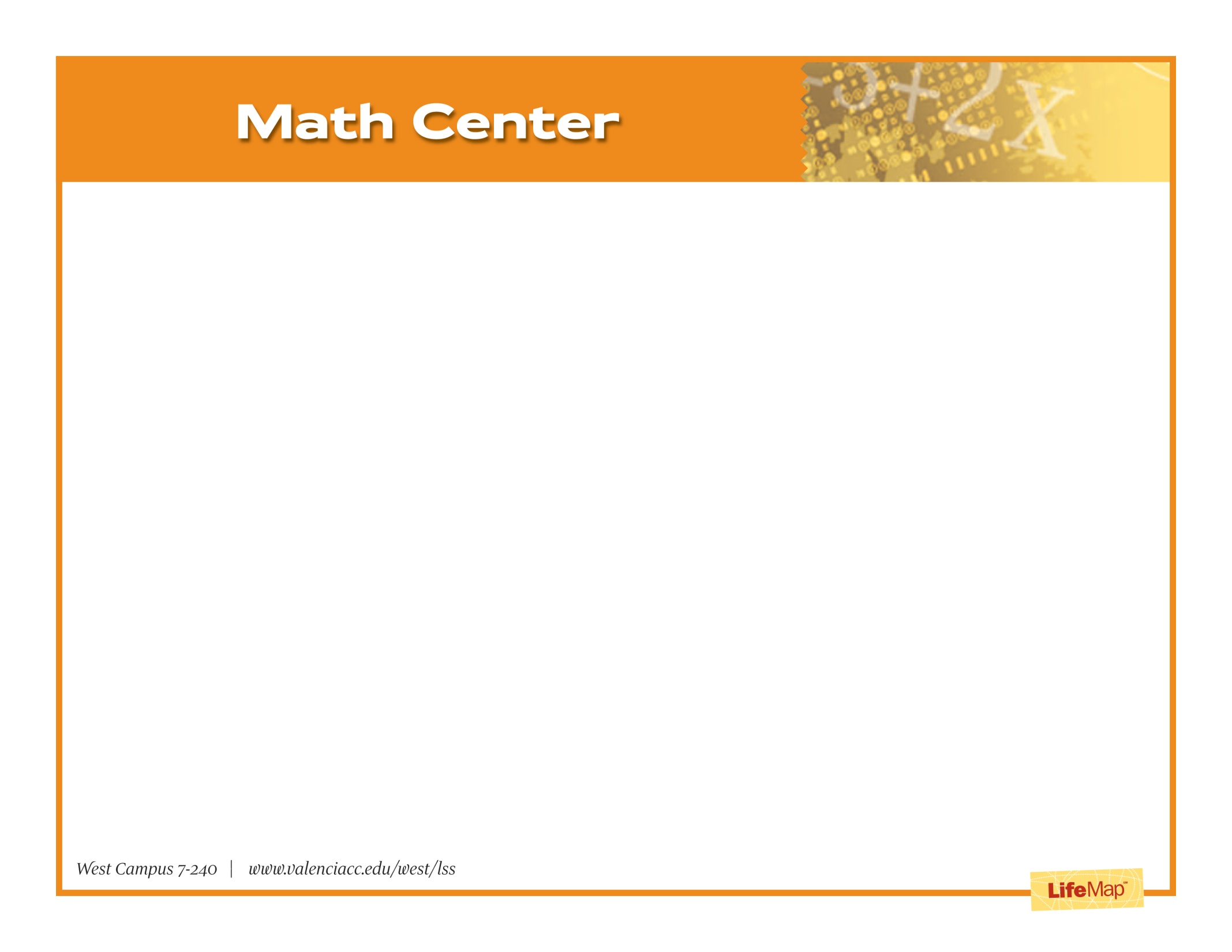 West Campus Math Center's Homepage
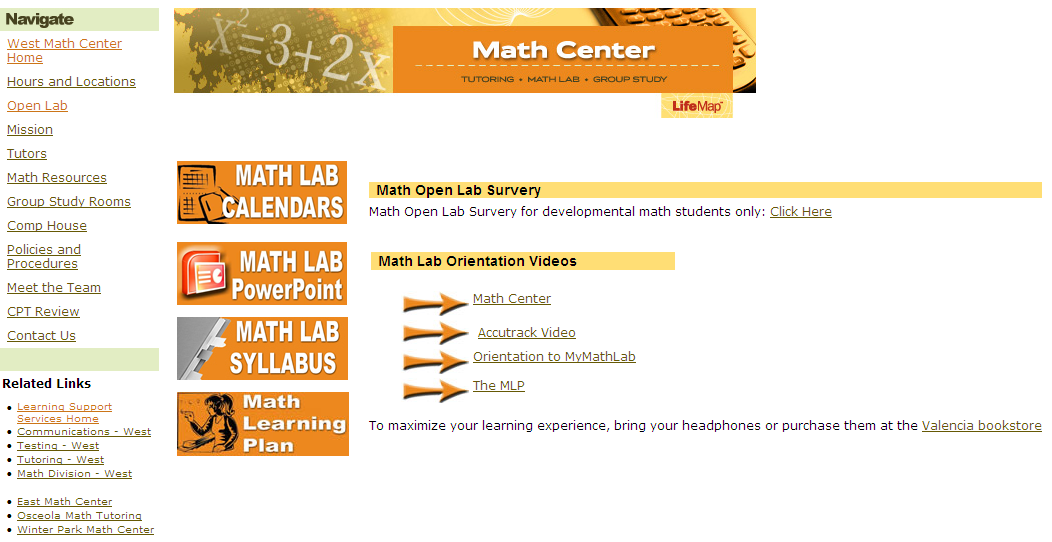 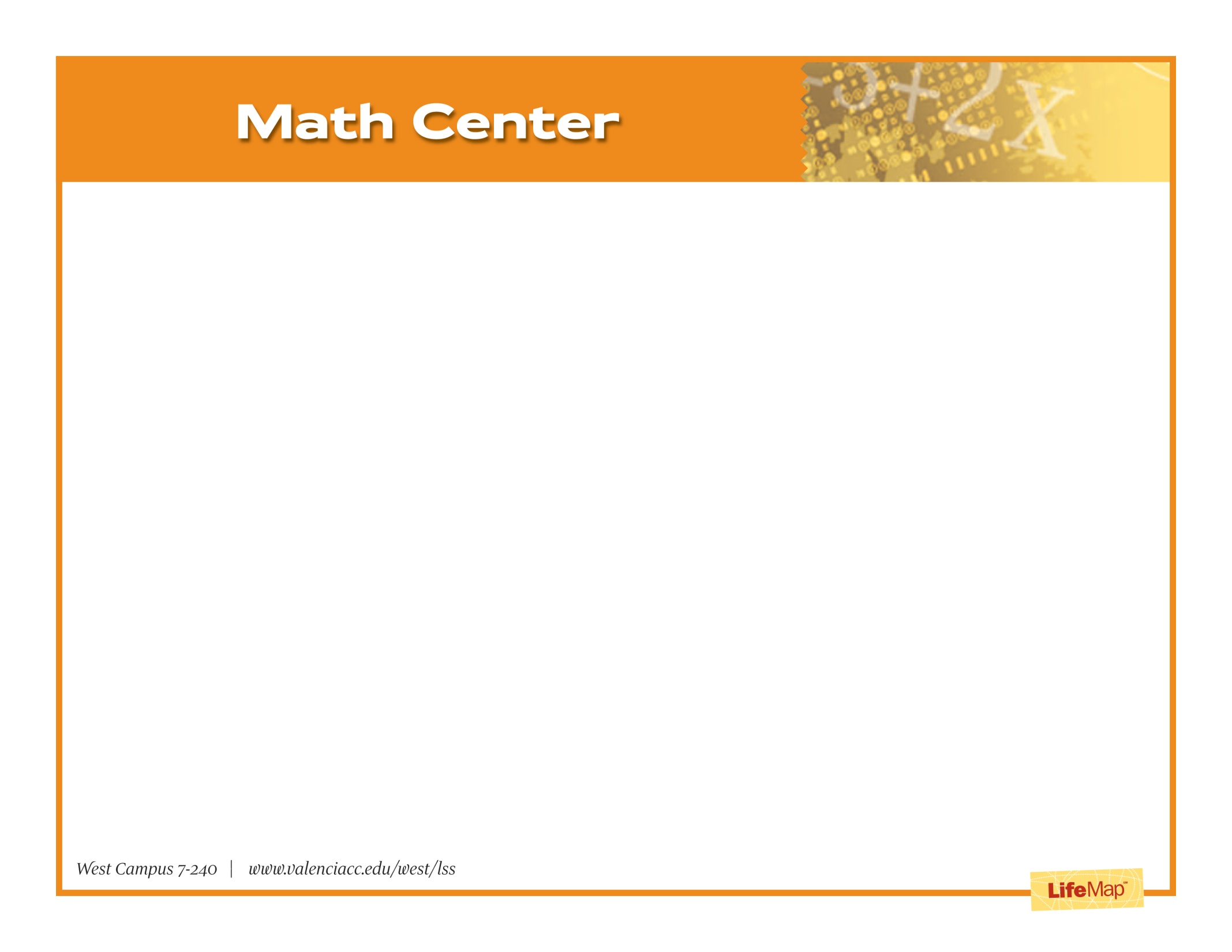 Take a Test/Quiz
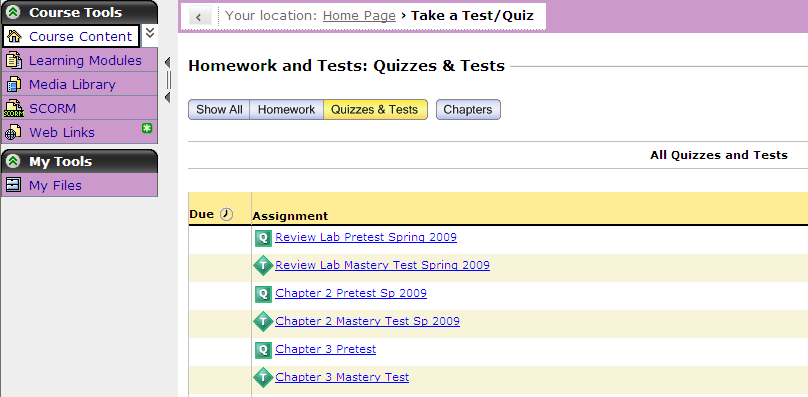 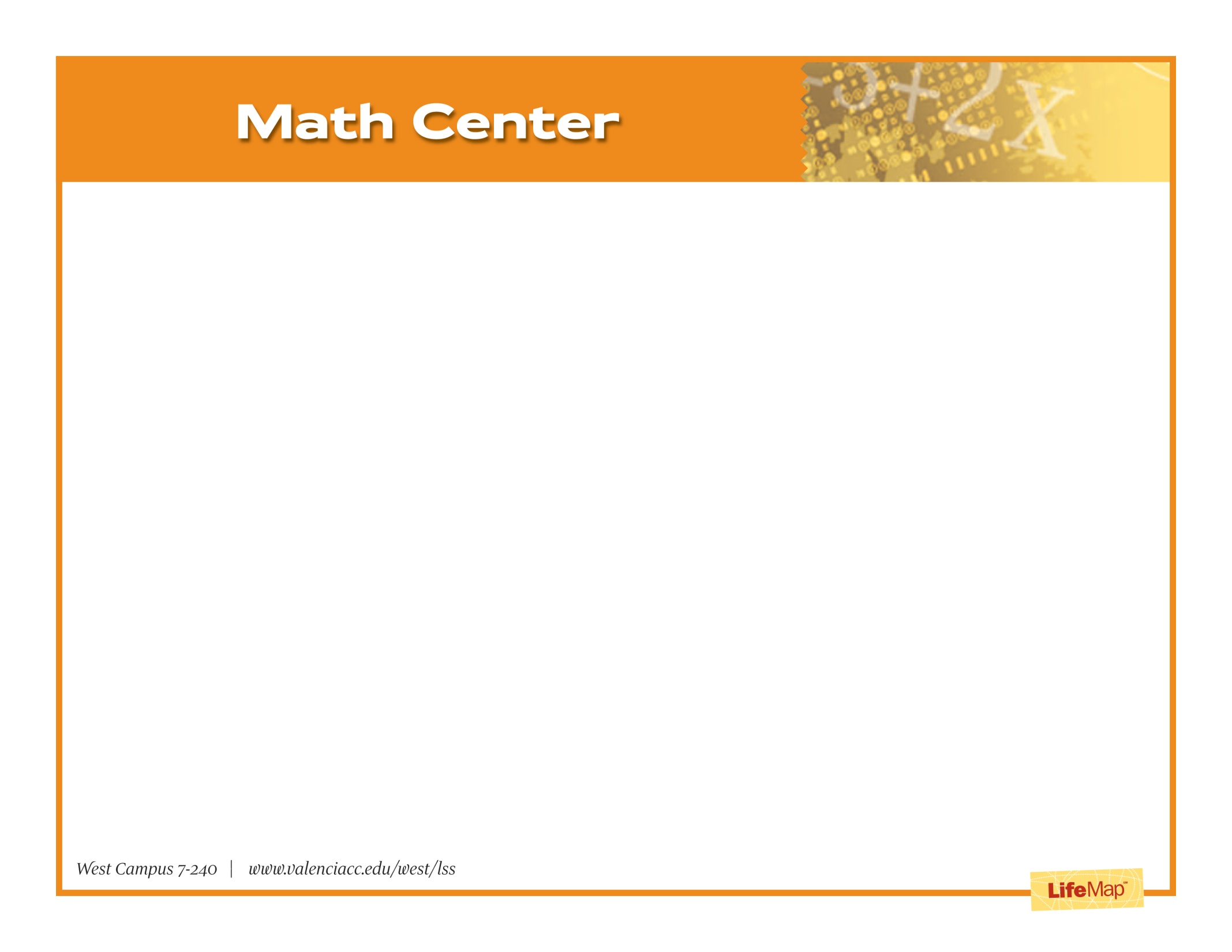 Do Lab Homework
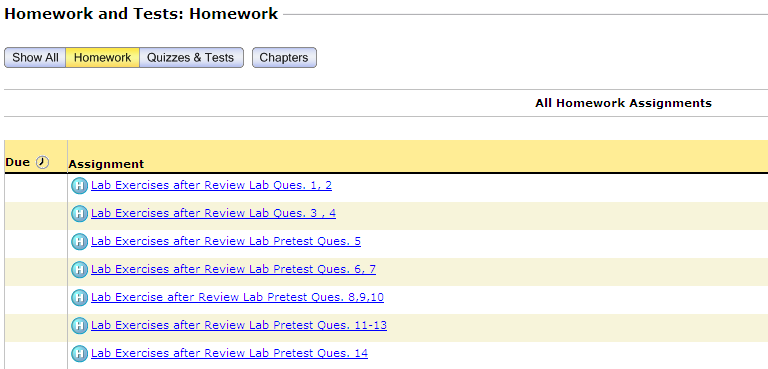 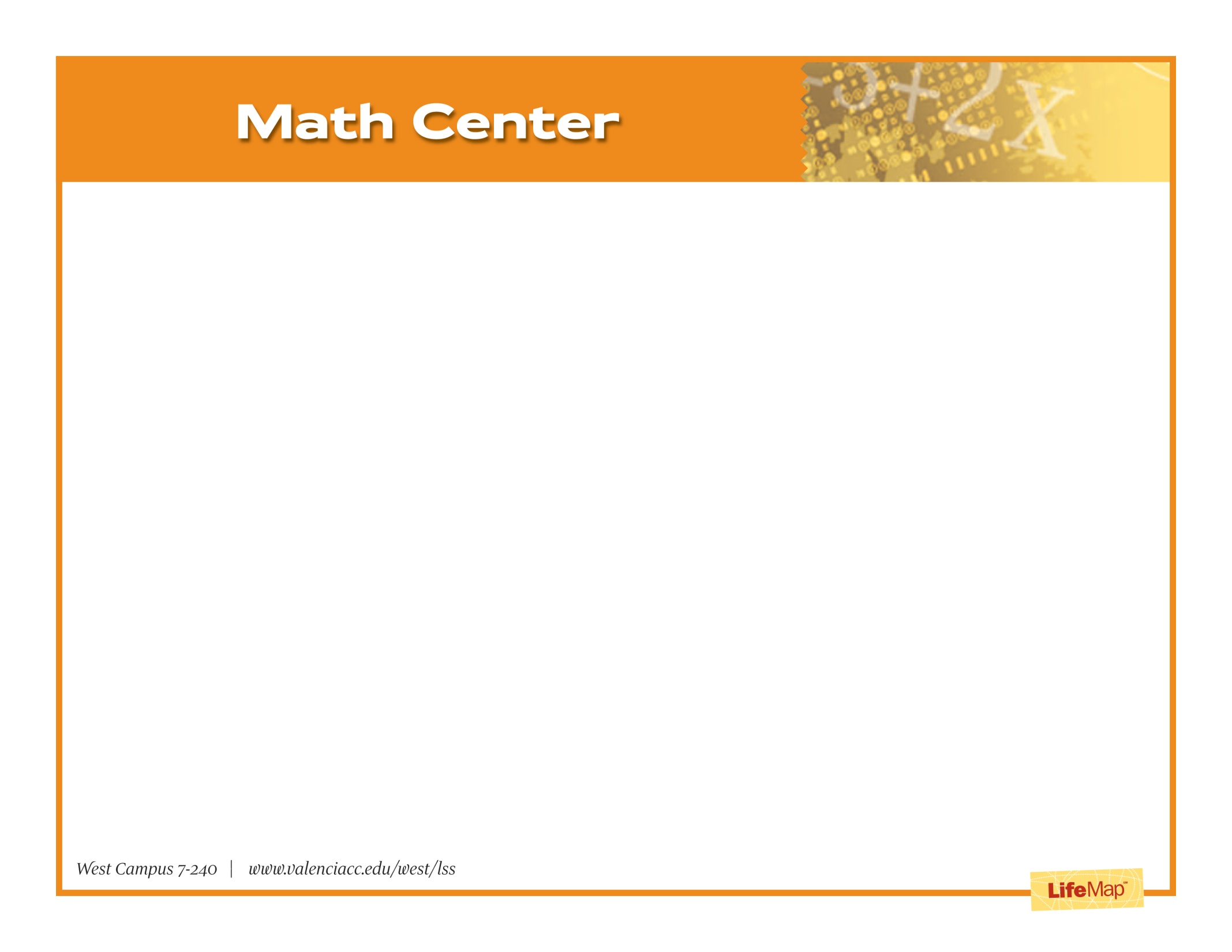 Completing a lab assignment
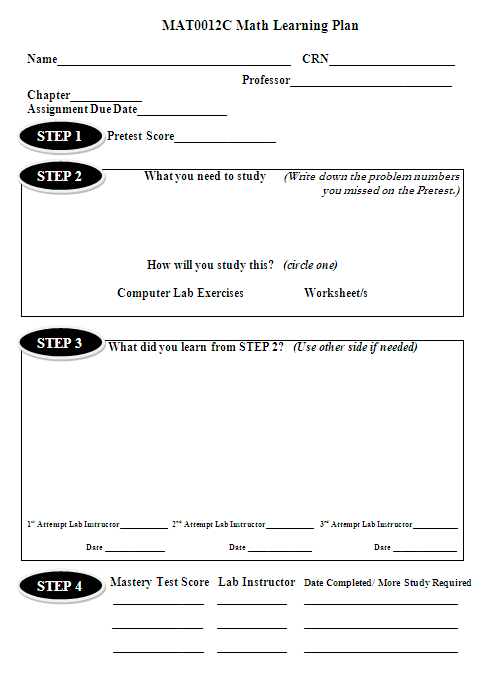 Fill entire Math Learning Plan (MLP) in 
	your Lab Manual as you complete each step.
	(One MLP per assignment)

STEP 1   Take Pre-test in the lab

STEP 2   Do computer lab exercises/worksheet 
	        on missed questions on pre-test and 
	        score 100% 

STEP 3   Write down what you learned and 
	        get signed off by a Lab Instructor

STEP 4   Take Mastery test in the lab and
	         get signed off by a Lab Instructor 



Score at least 70% on Mastery tests
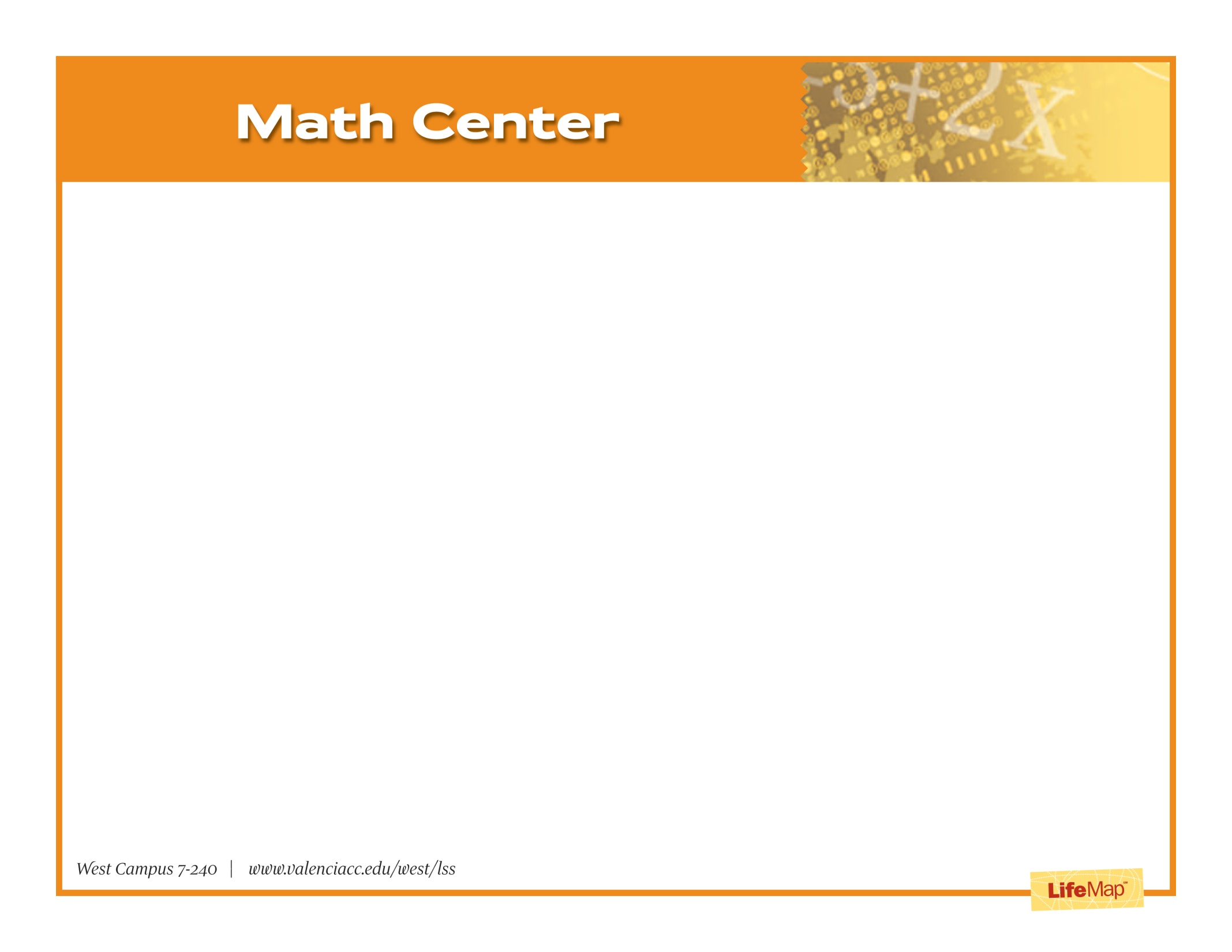 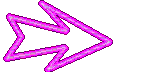 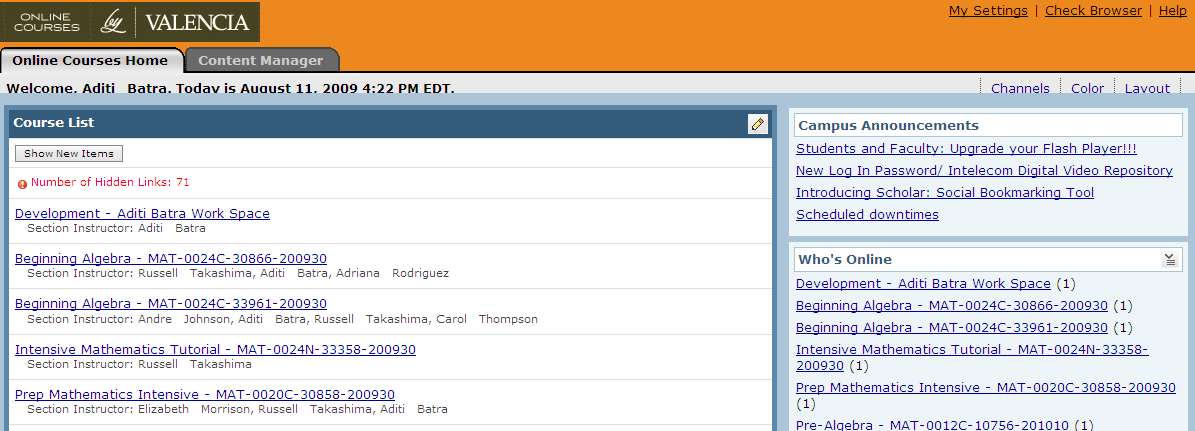 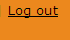 Always Log out when finished
Always check your name when you Log in
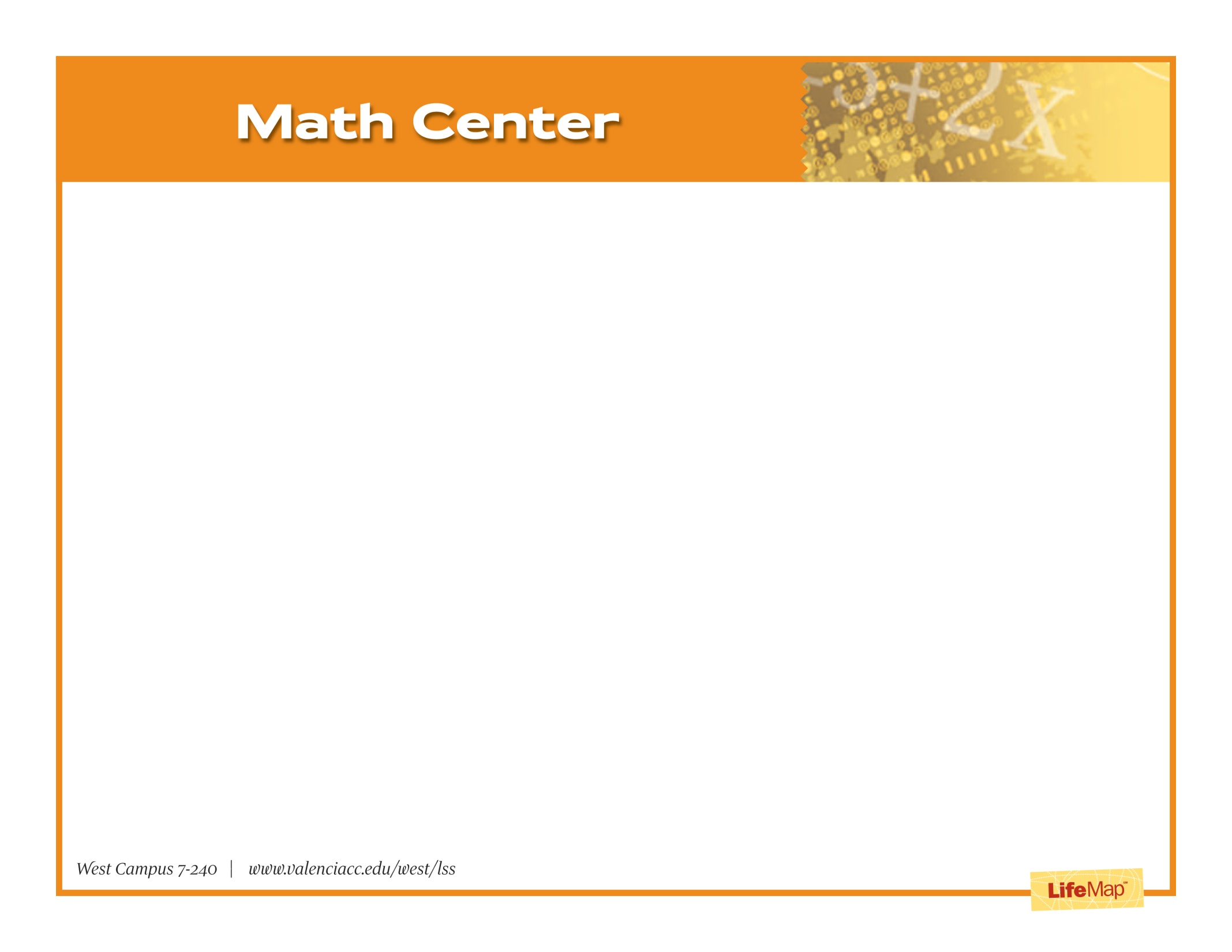 Lab Attendance Credit each Week
Time spent during each 
visit adds up within the week.    

Sign-out table displays:

The number of visits made
	 in the semester.

Time spent for current week
    and semester in the lab.




Flex Term = at least 75 min/week    	Full Term= at least 50 min/week
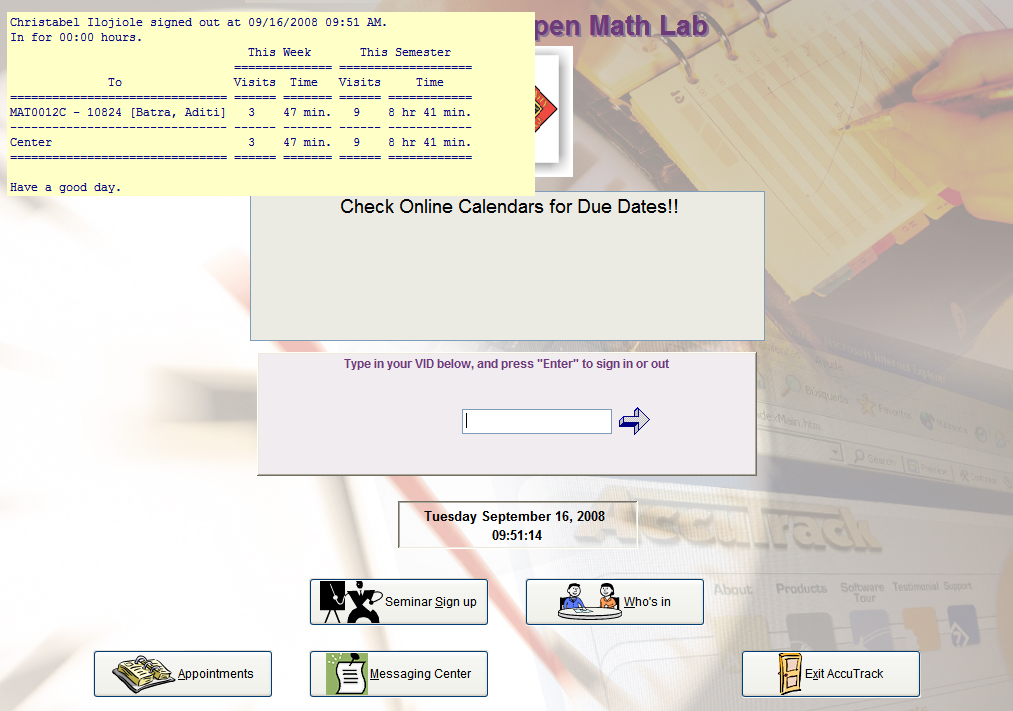 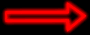 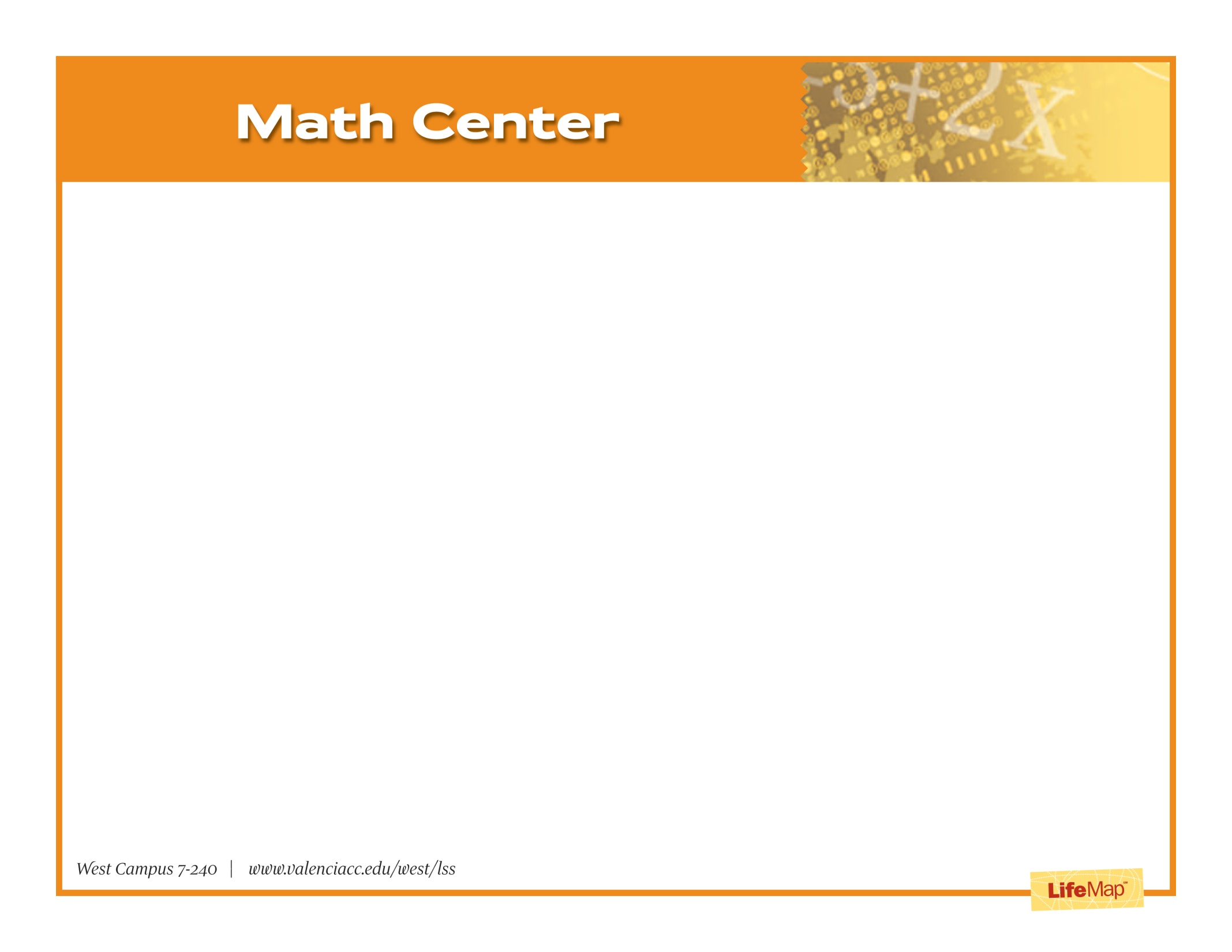 IMPORTANT INFO.
You need a Blue MyMathLab Student Access Kit
	   Enter the access code within the first fifteen days of the term.



				OR	



Unofficial Transcript - Turn in your unofficial transcript if you took this 
	course in the last two semesters. (print from Atlas)
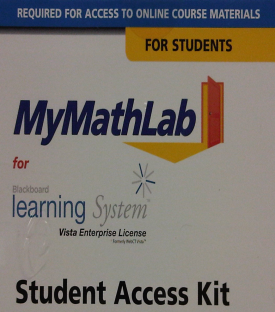 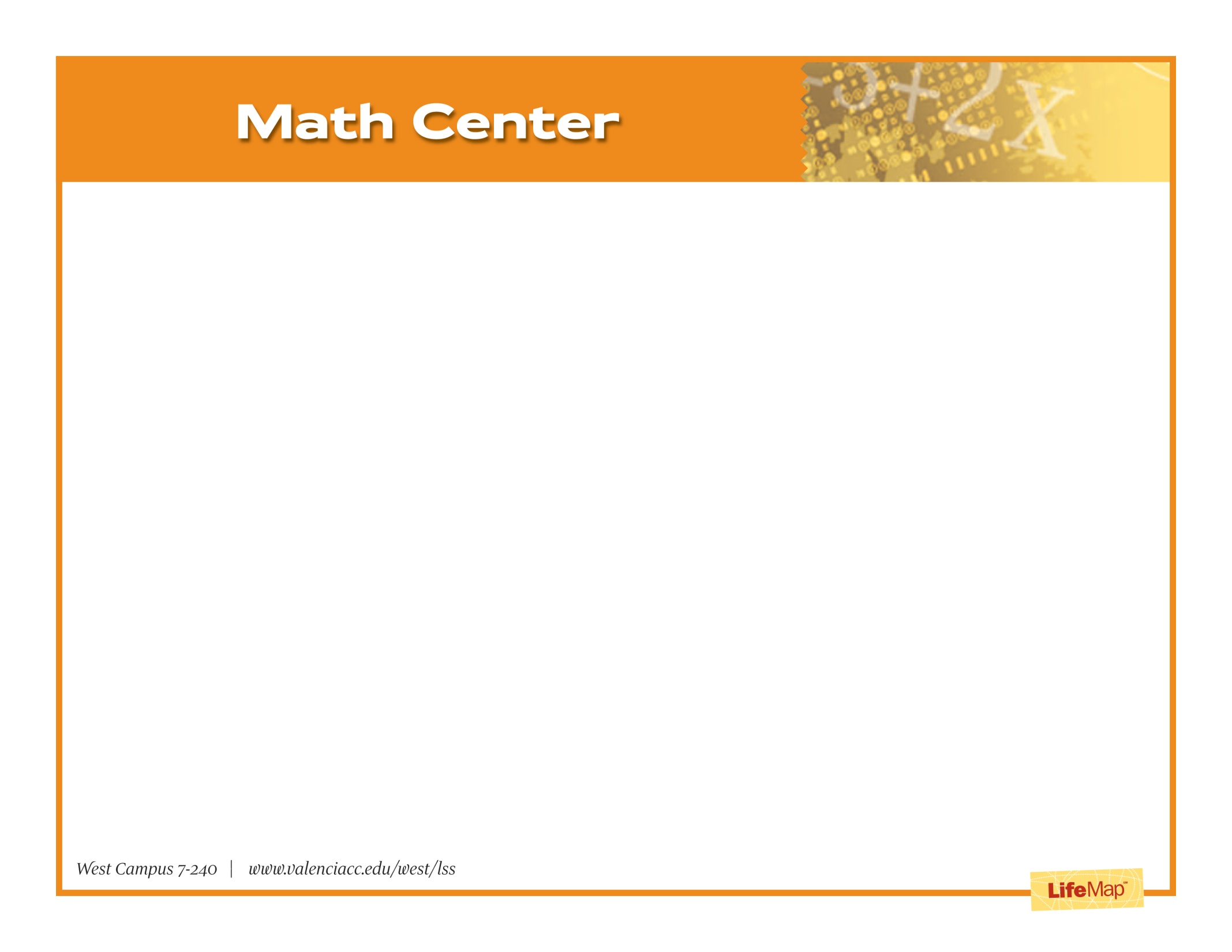 BECOME A SUCCESSFUL  			          STUDENT


                    *Read Math Lab Syllabus

                    *Bring your Class Notes and 
			   Lab Manual and keep them 
                       organized

                    *Check Lab Calendar frequently



                    *Ask your MAC (Math Academic Coaches)

                    *See other LSS RESOURCES
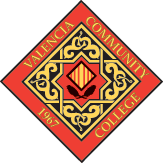 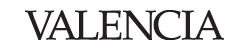 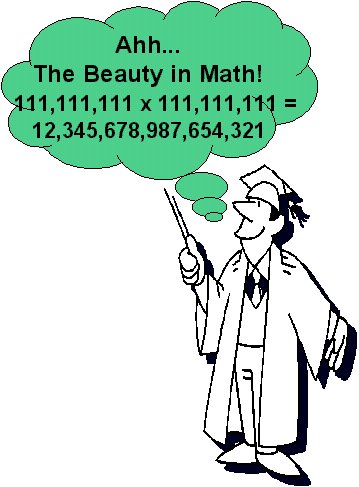 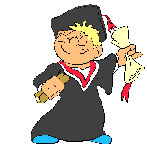 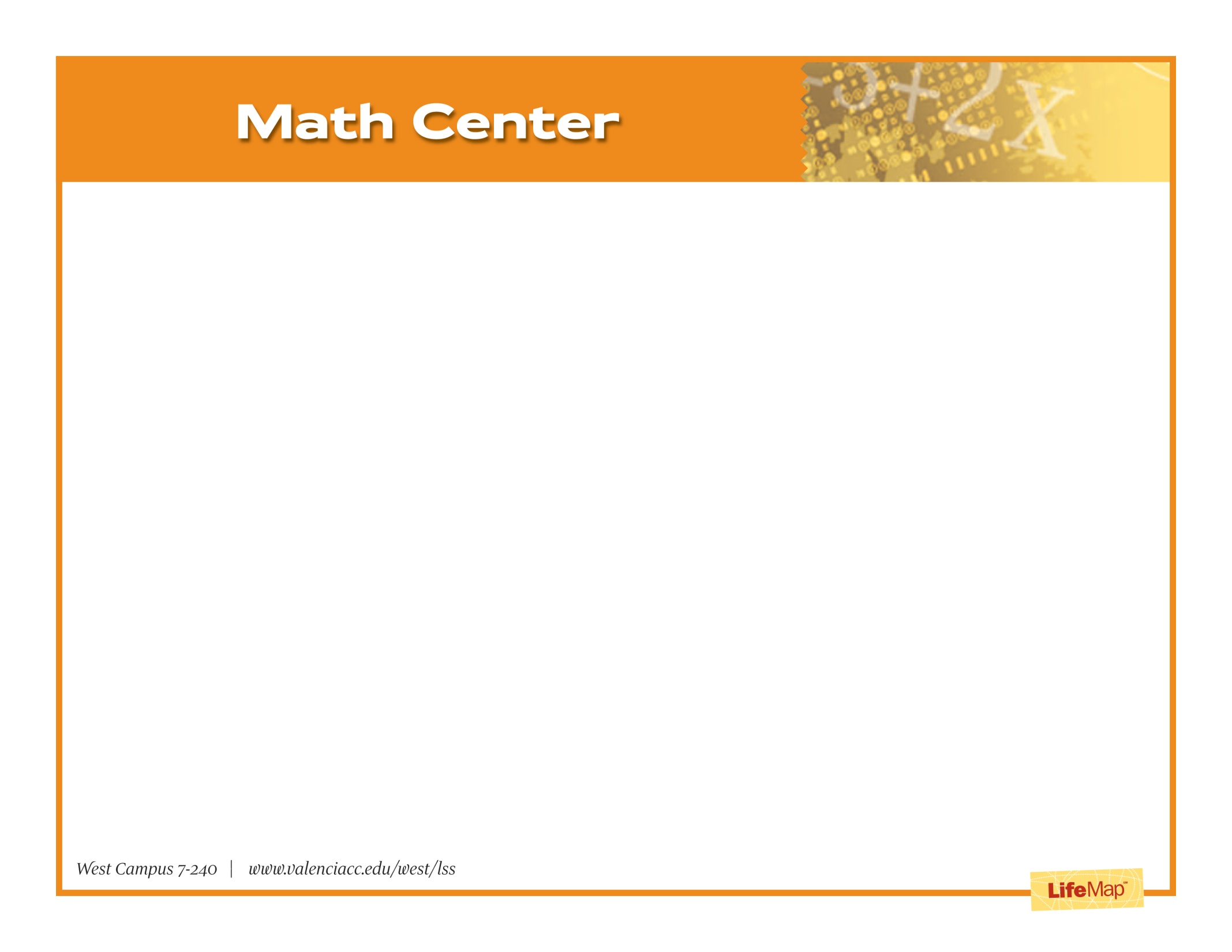 WHEN LIFE GETS TOUGH, 
       TALK TO SOMEBODY
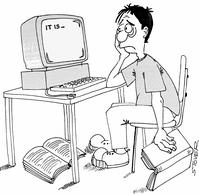 Talk to your Professor

 Talk to a Lab Instructor

 Talk to a Counselor in SSB-110
Don’t Give Up
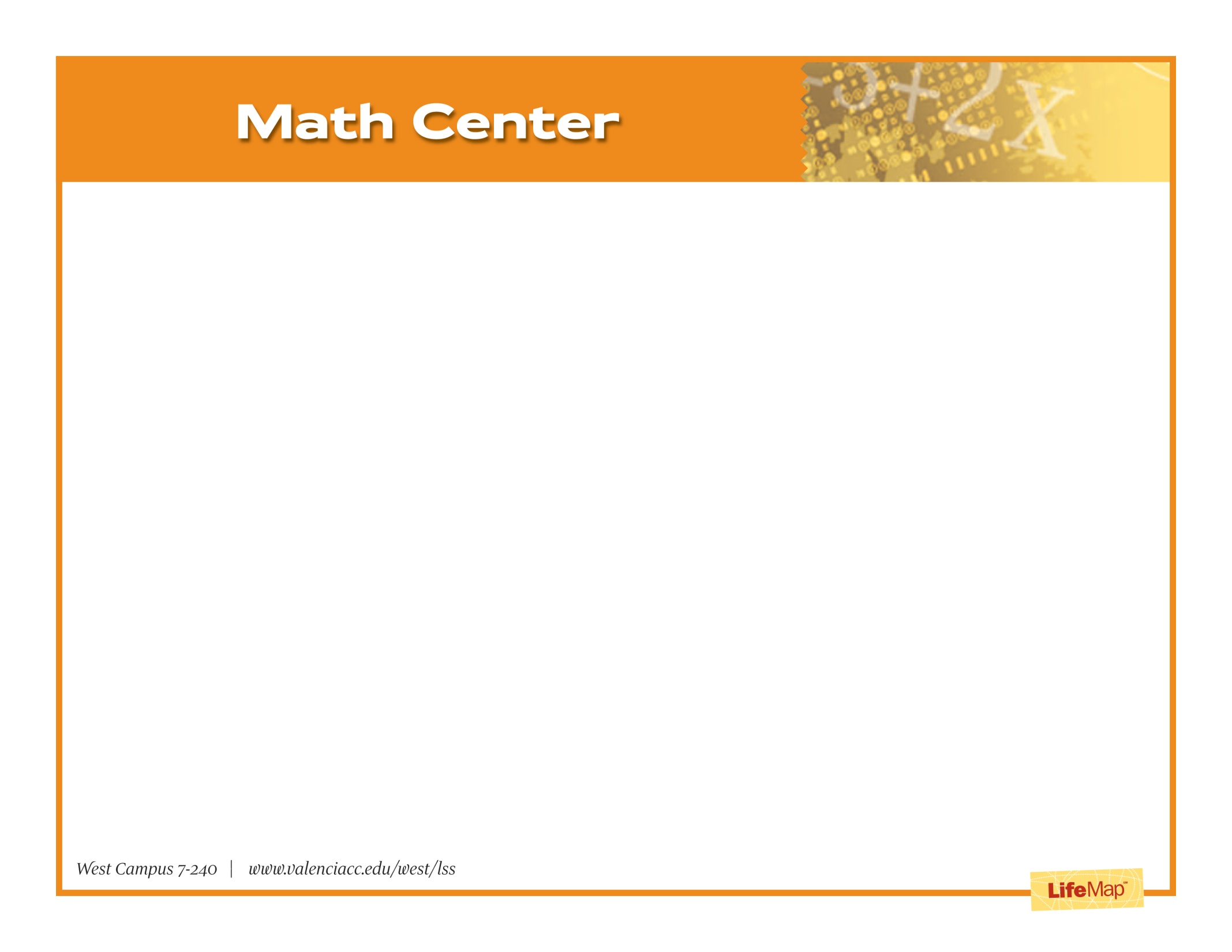 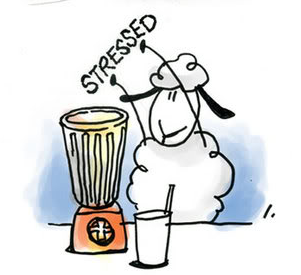 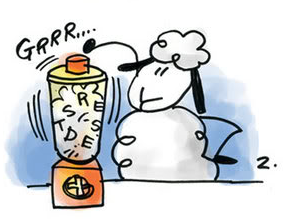 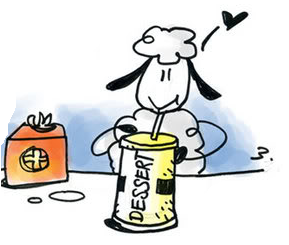 “STRESSED”  is “DESSERTS” spelled backwards
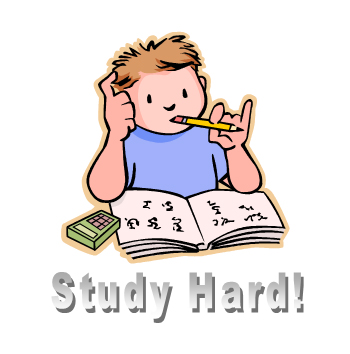 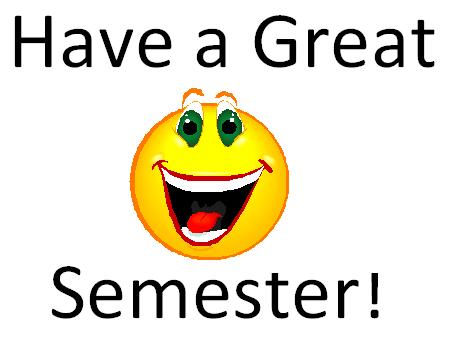